Электроёмкость. Конденсаторы
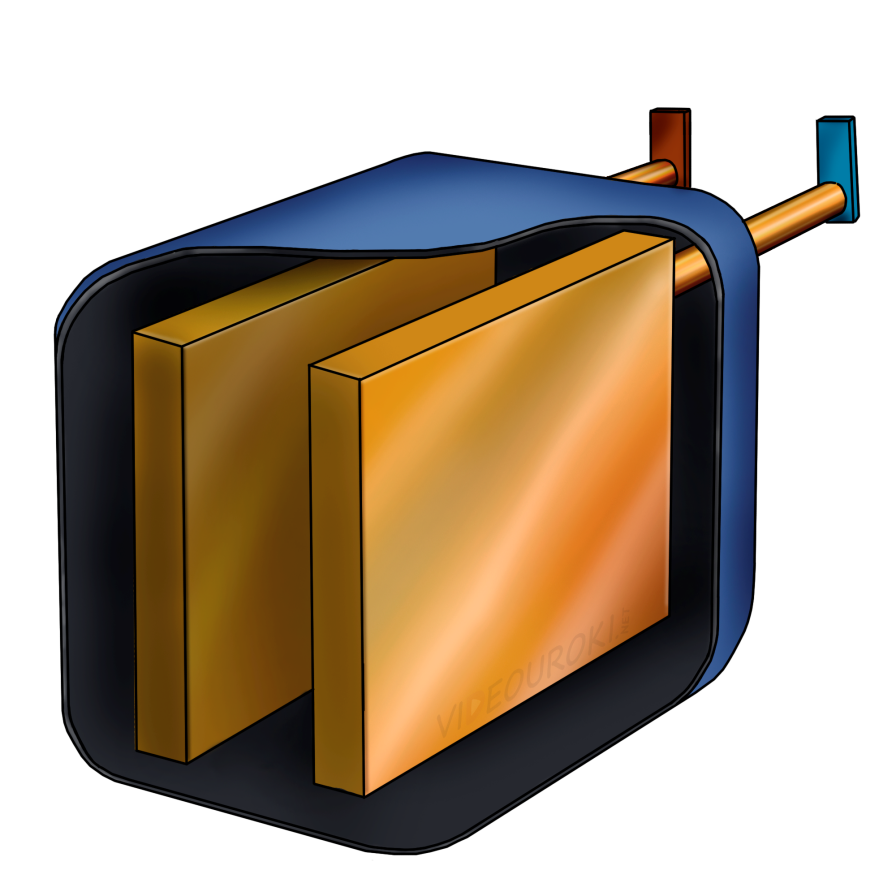 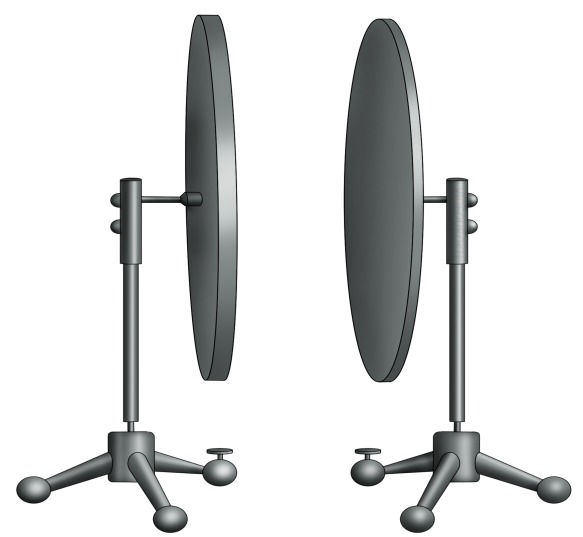 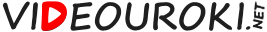 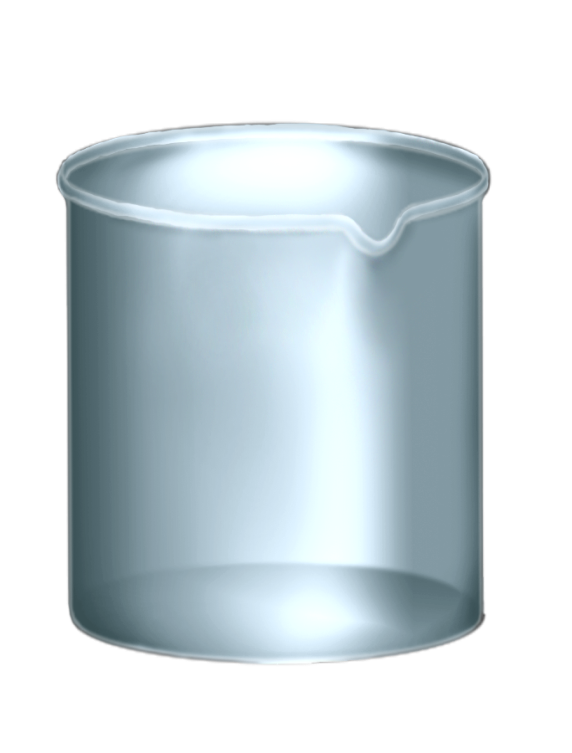 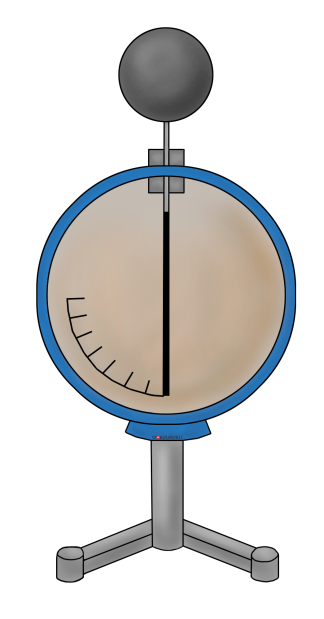 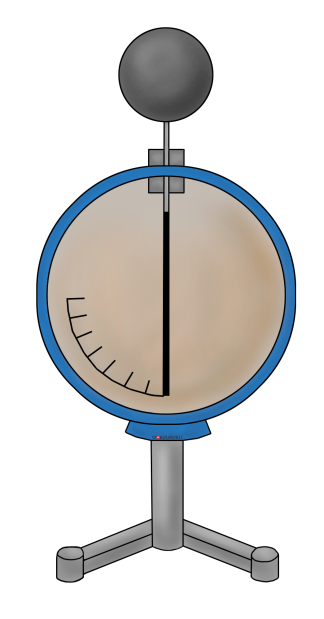 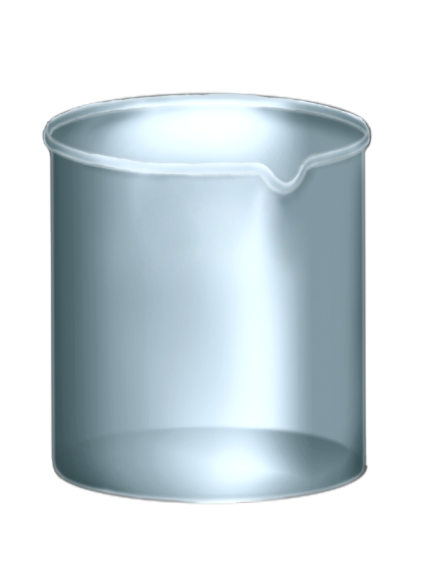 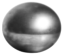 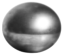 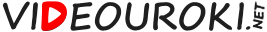 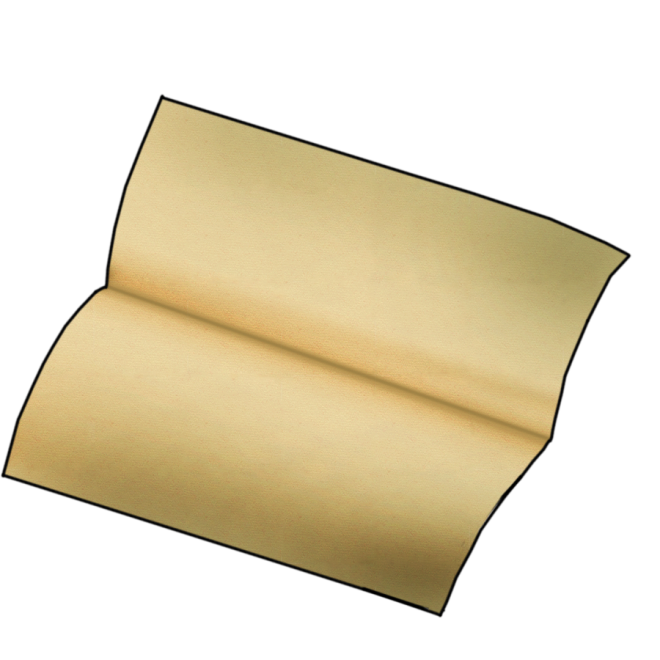 Проводник
Диэлектрик
Чем меньше увеличивается напряжение с увеличением заряда, тем больший заряд можно накопить.
Проводник
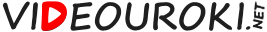 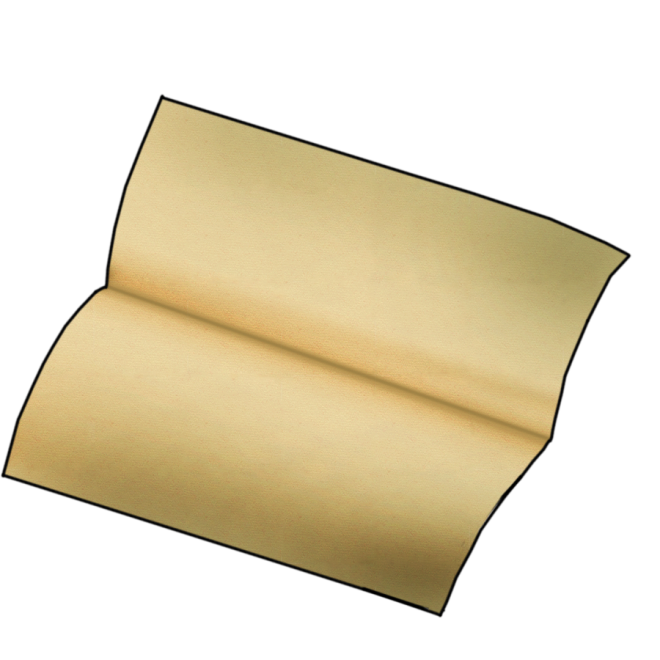 Проводник
Электроёмкость двух проводников — это отношение заряда на одном из проводников к напряжению между ними:
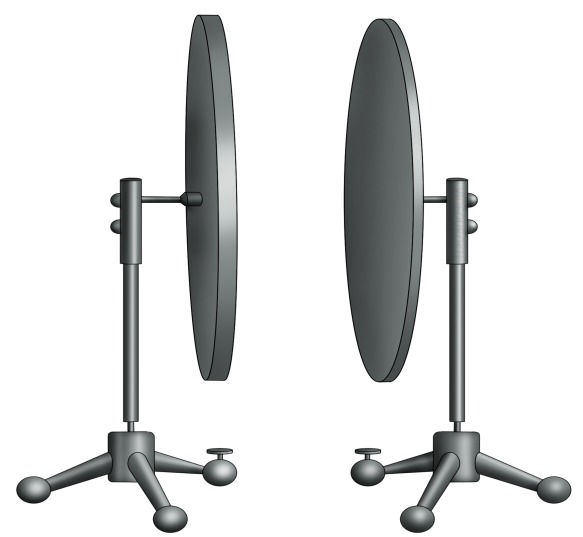 Диэлектрик
Электроёмкость — это физическая величина, характеризующая способность тела накапливать заряд.
Проводник
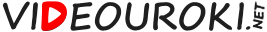 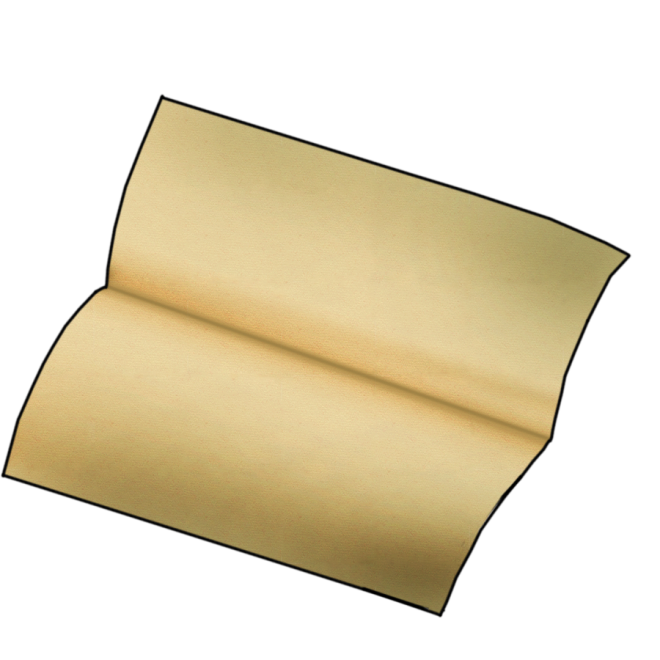 Конденсатор
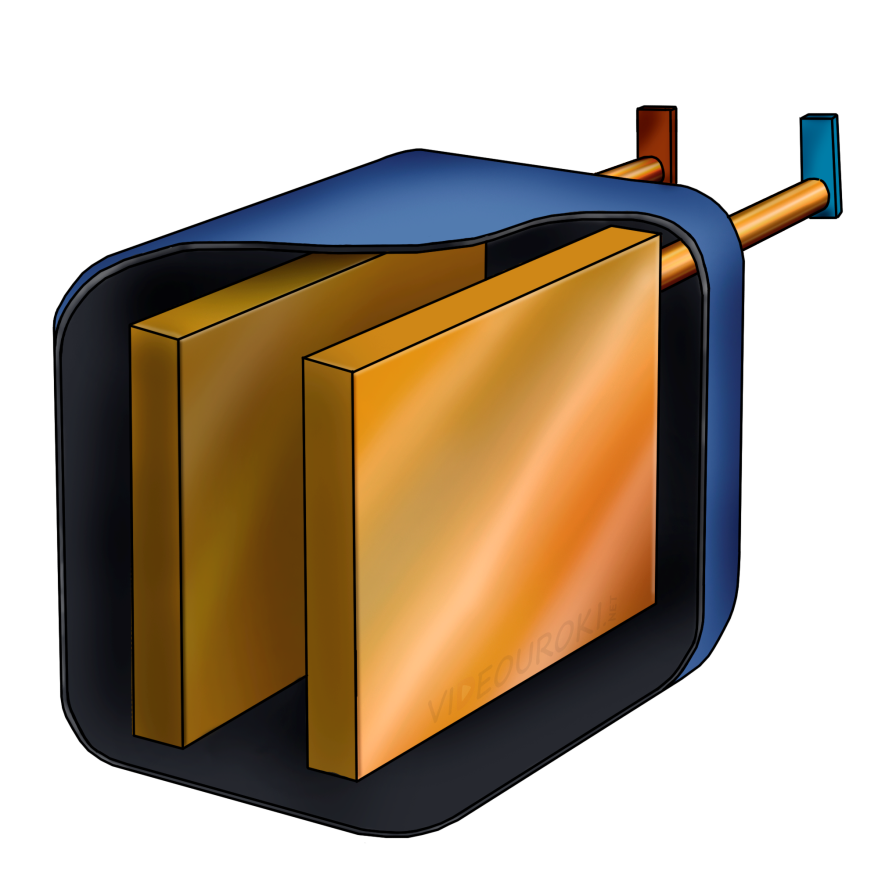 Конденсатор — система проводников, используемых для накопления заряда.
Диэлектрик
Толщина диэлектрика в конденсаторе должна быть значительно меньше, чем размеры проводников.
Обкладки
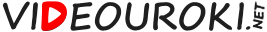 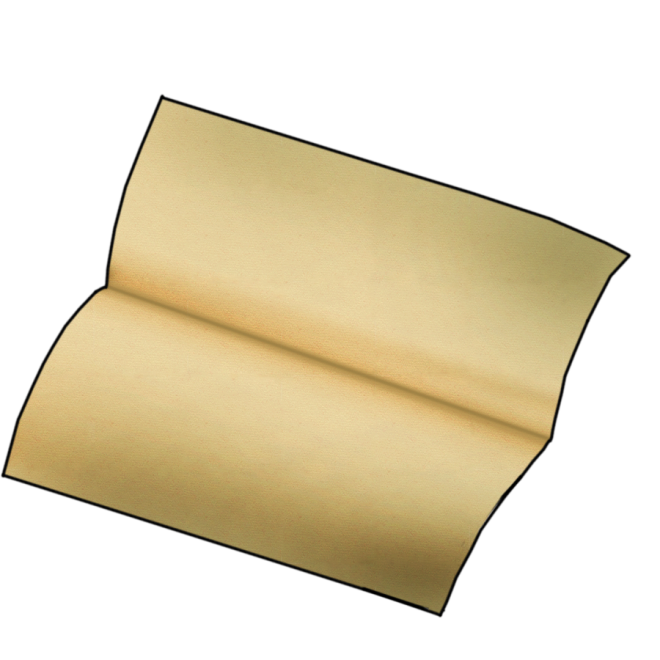 Плоский конденсатор
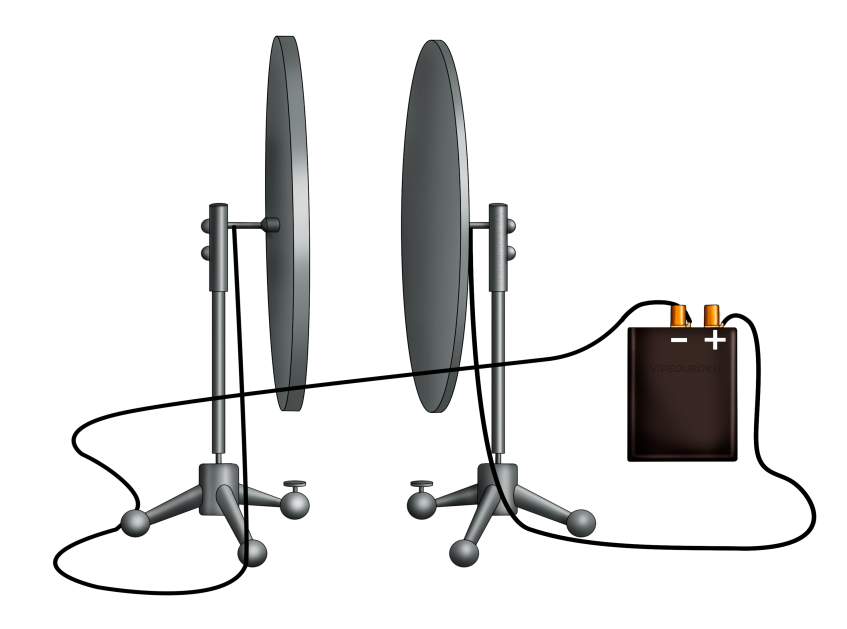 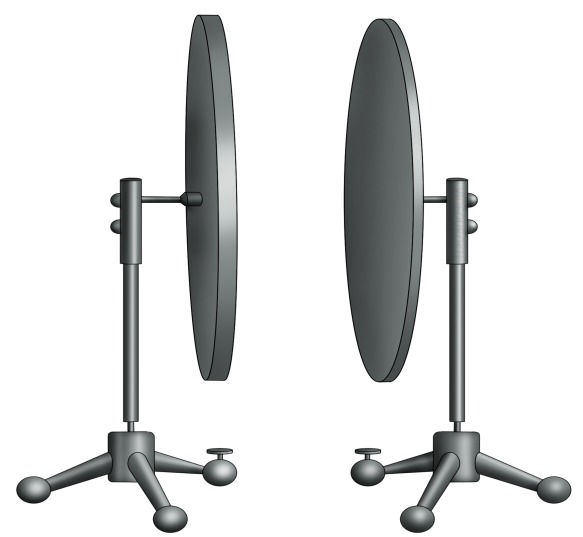 Для плоского конденсатора:
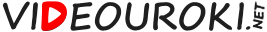 Классификация конденсаторов
По типу диэлектрика
По назначению
По форме
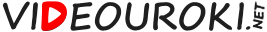 Формы конденсаторов
Сферические
Цилиндрические
Плоские
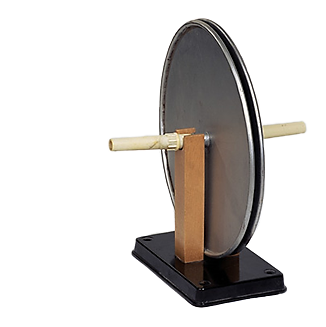 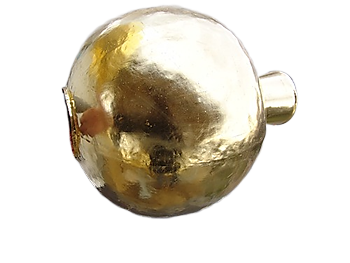 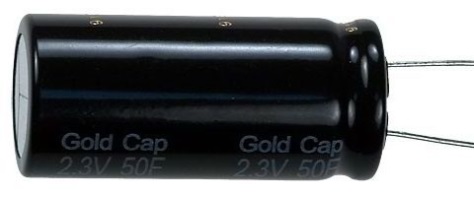 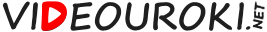 Диэлектрики в конденсаторах
Бумажные
Электролитические
Керамические
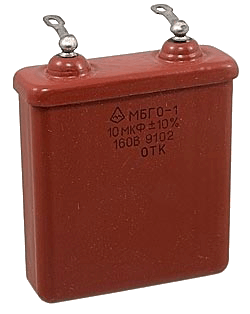 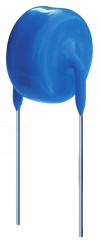 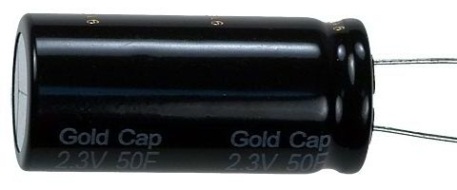 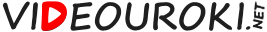 Назначения конденсаторов
Переменная электроёмкость
Постоянная электроёмкость
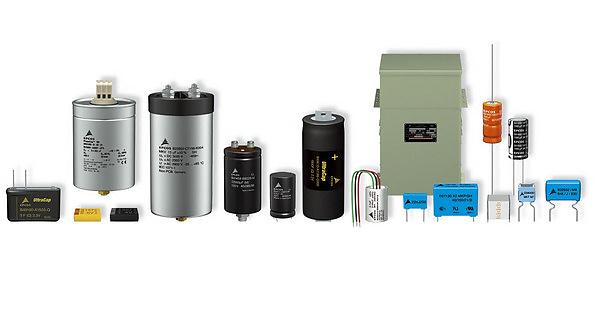 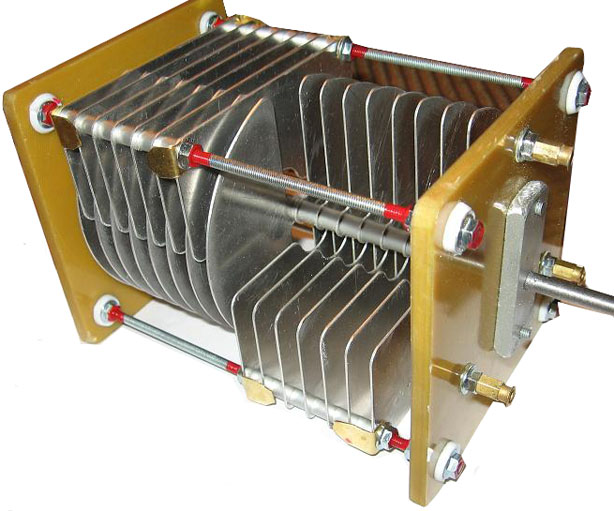 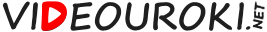 Конденсатор с переменной ёмкостью
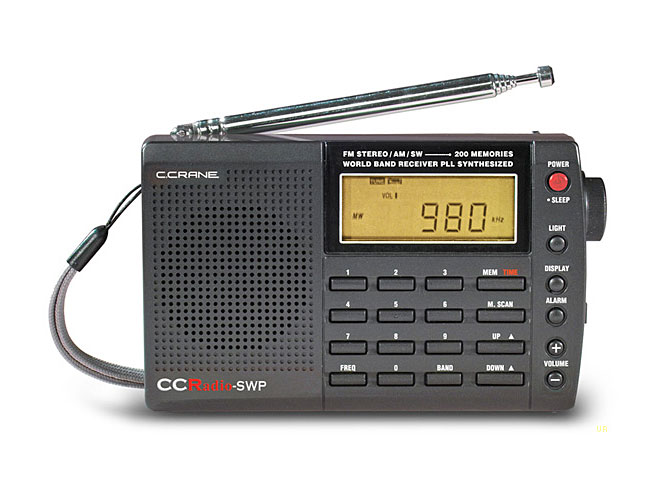 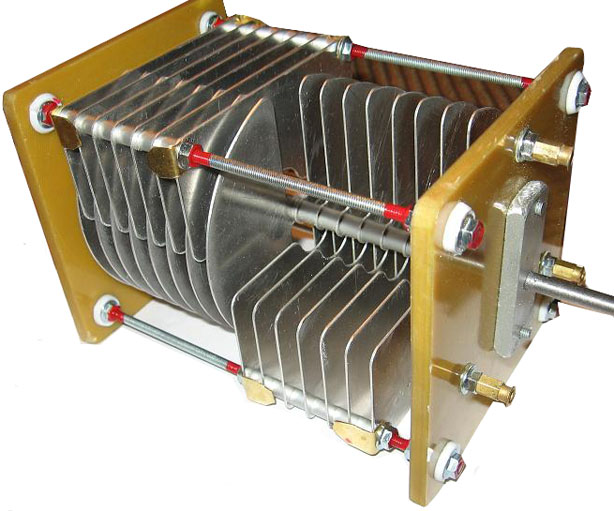 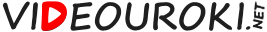 Конденсаторные батареи
Параллельное соединение
Последовательное соединение
+
–
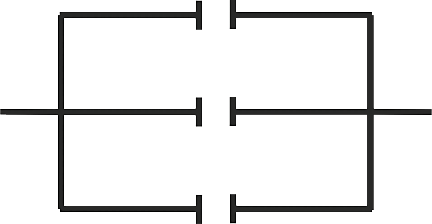 +
–
+
–
+
+
–
–
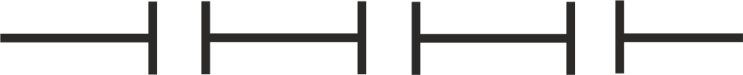 +
–
Заряд:
Заряд:
Напряжение:
Напряжение:
Емкость батареи:
Емкость батареи:
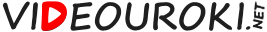 Когда конденсатор с постоянной электроёмкостью зарядили от источника тока, напряжение между пластинами конденсатора составило 300 В. После этого, к конденсатору подключили лампочку, которая прогорела ровно 1,5 с, а потом погасла. Предполагая, что в течение этих полутора секунд, по лампочке проходил постоянный ток в 20 мА, определите электроёмкость данного конденсатора.
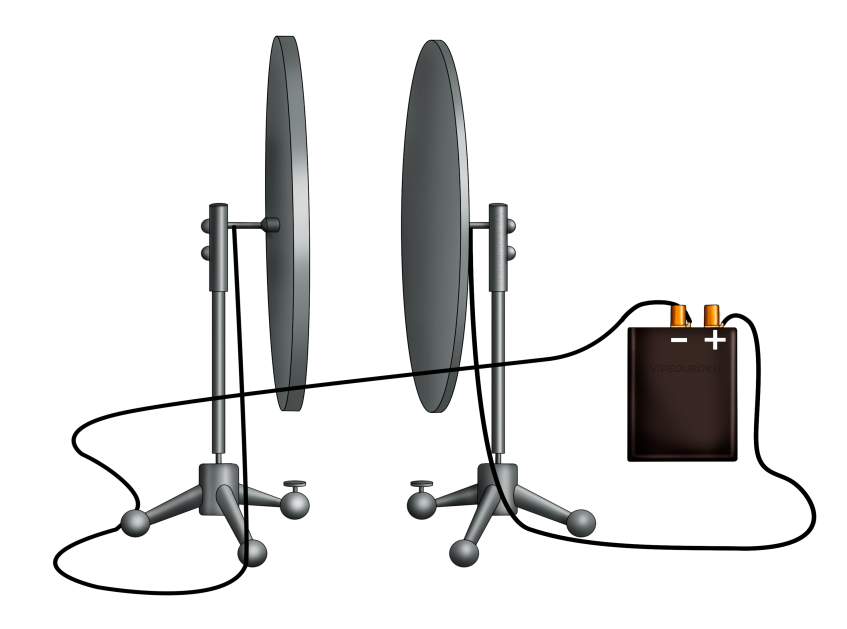 Дано:
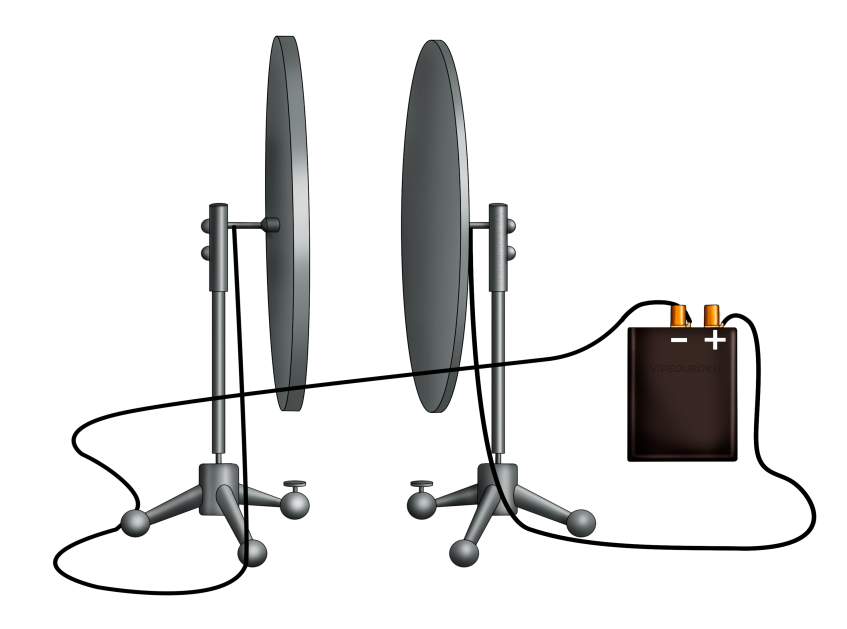 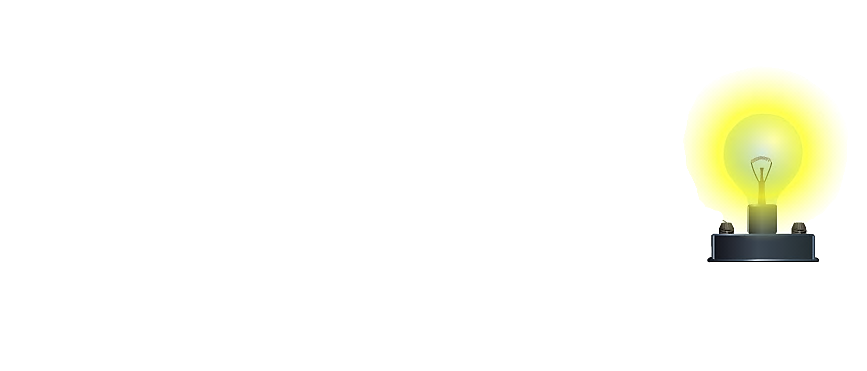 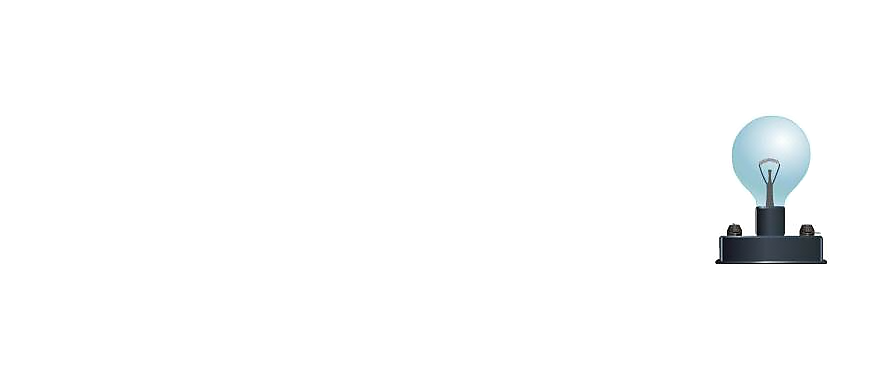 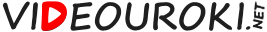 Дано:
СИ
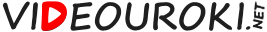 Дано:
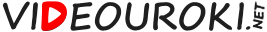 Дано:
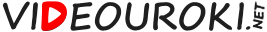 Основные выводы
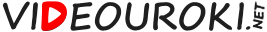